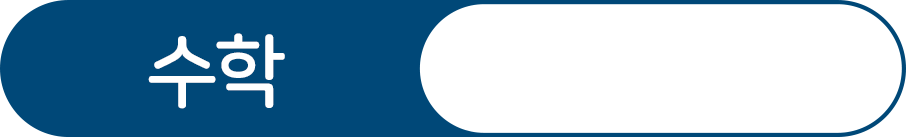 18~19쪽
1
덧셈과 뺄셈
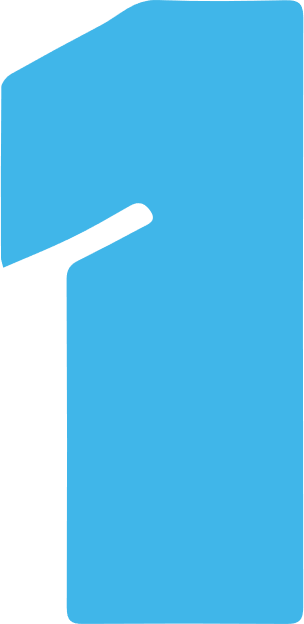 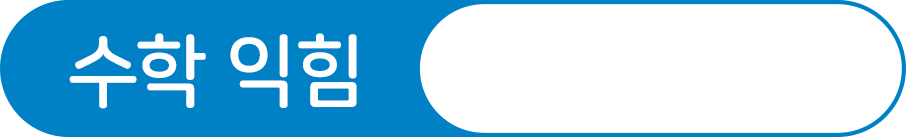 12~13쪽
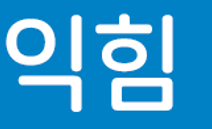 뺄셈을 해 볼까요?(1)
차시 시작
도입
1
2
3
4
5
6
7
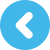 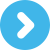 /
1
10
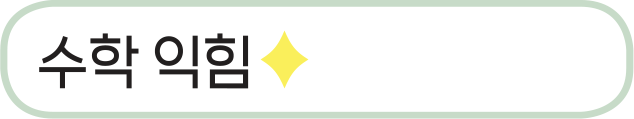 12~13쪽
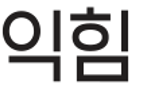 개인 정보 보호를 위해 455명의 아바타 중에서 312명이 이름을 바꾸었어요.
이름을 바꾸지 않은 아바타의 수를 구하는 식을 써 보면 
455-         입니다.
312
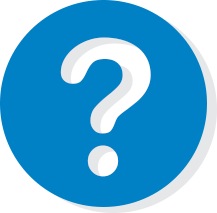 차시 시작
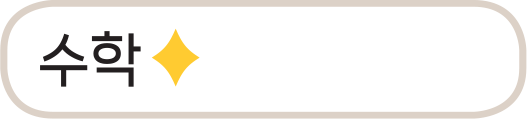 도입
1
2
3
4
5
6
7
18~19쪽
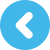 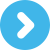 /
2
10
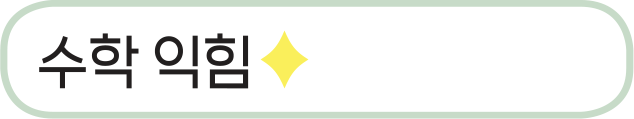 12~13쪽
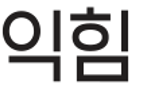 개인 정보 보호를 위해 455명의 아바타 중에서 312명이 이름을 바꾸었어요.
1
4
3
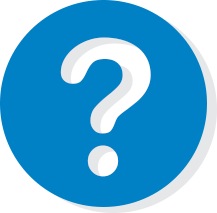 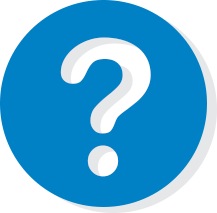 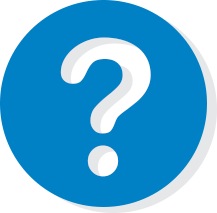 이름을 바꾸지 않은 아바타는          명입니다.
143
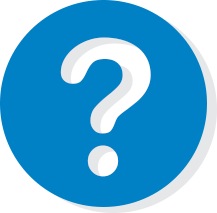 차시 시작
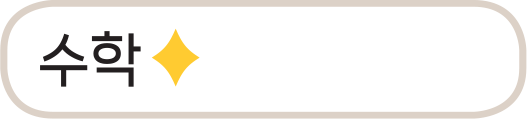 도입
1
2
3
4
5
6
7
18~19쪽
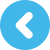 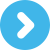 /
3
10
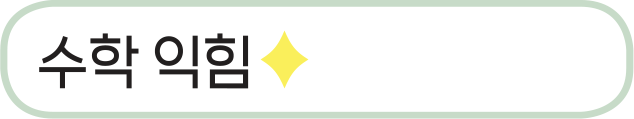 12~13쪽
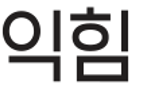 1
수 모형을 보고      안에 알맞은 수를 써넣으세요.
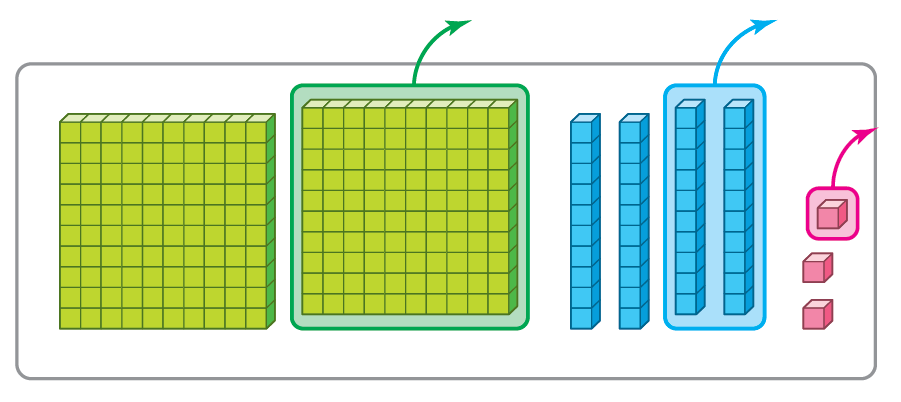 243-121=
122
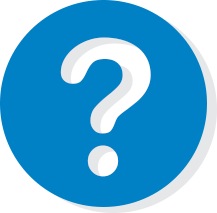 차시 시작
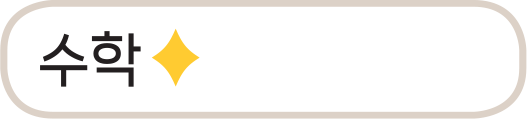 도입
1
2
3
4
5
6
7
18~19쪽
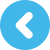 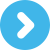 /
4
10
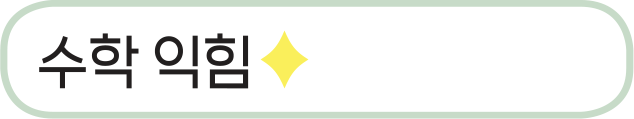 12~13쪽
2
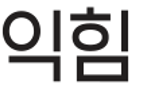 계산해 보세요.
369-156=
213
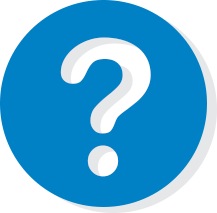 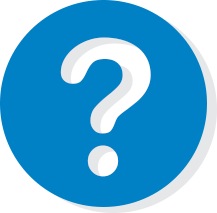 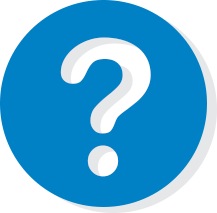 차시 시작
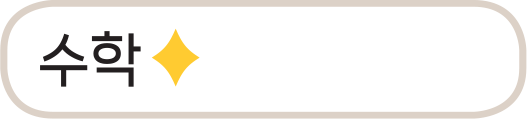 도입
1
2
3
4
5
6
7
18~19쪽
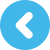 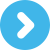 /
5
10
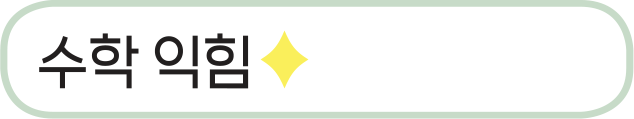 12~13쪽
3
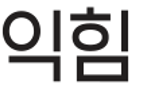 빈칸에 알맞은 수를 써넣으세요.
(1)
(2)
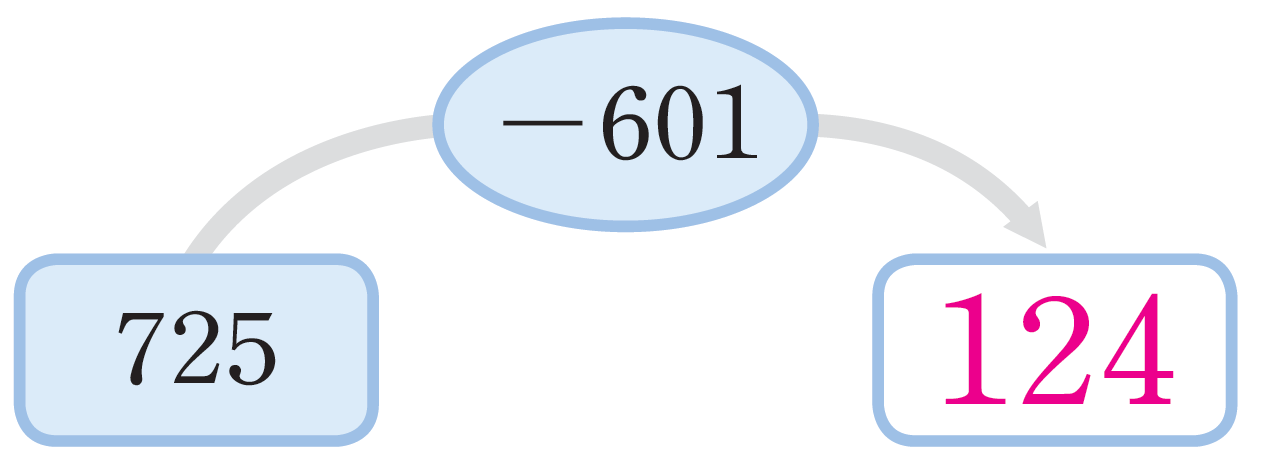 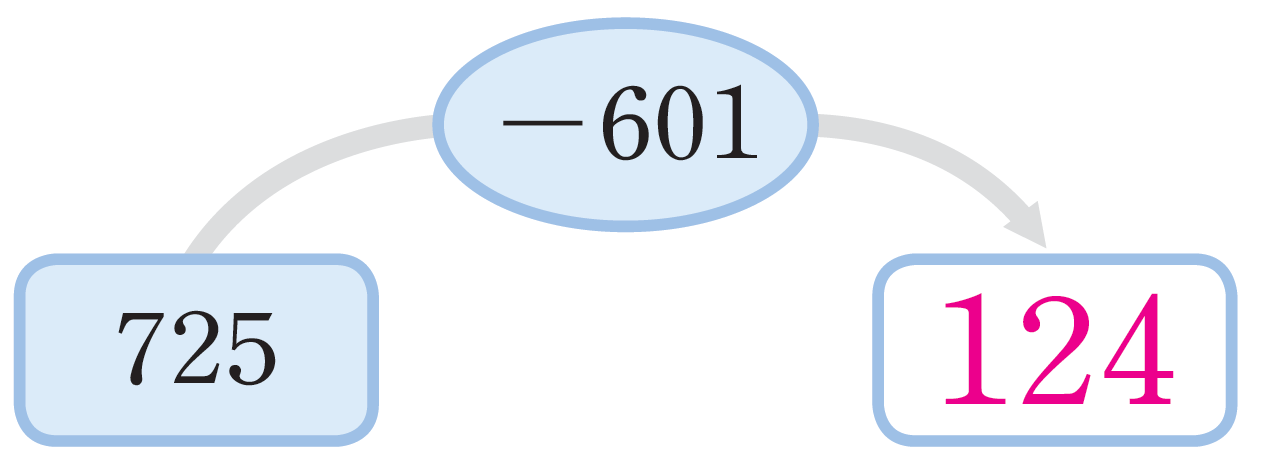 -601
-513
725
124
827
314
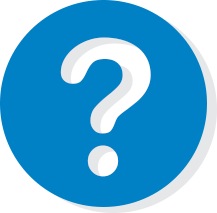 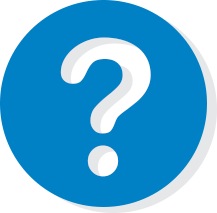 차시 시작
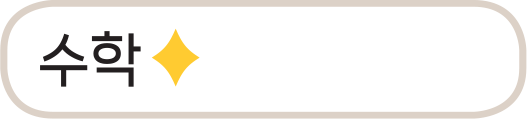 도입
1
2
3
4
5
6
7
18~19쪽
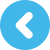 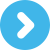 /
6
10
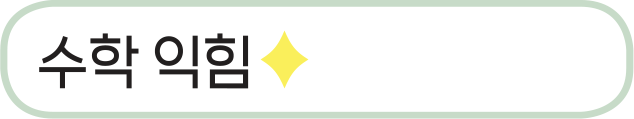 12~13쪽
4
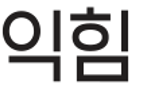 계산 결과가 더 작은 것에 ○표 해 보세요.
597-314
756-521
(              )
(              )
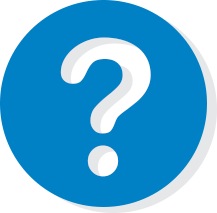 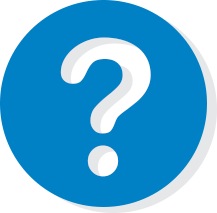 차시 시작
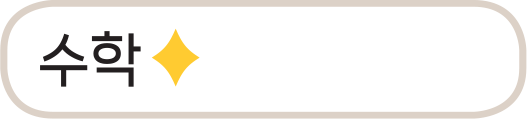 도입
1
2
3
4
5
6
7
18~19쪽
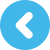 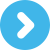 /
7
10
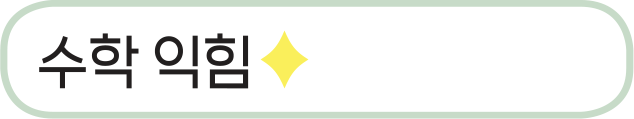 12~13쪽
5
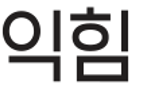 어느 가게에서 사탕을 어제는 458개 팔았고, 오늘은 어제보다 107개 더 적게 팔았습니다. 오늘 판 사탕은 몇 개인지 구해 보세요.
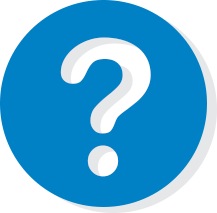 458-107=351(또는 458-107)
식
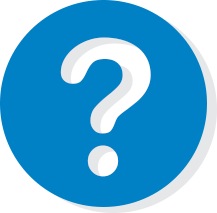 351
개
답
차시 시작
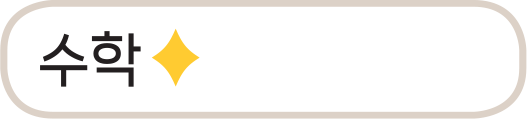 도입
1
2
3
4
5
6
7
18~19쪽
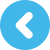 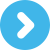 /
8
10
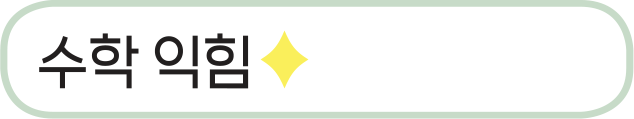 12~13쪽
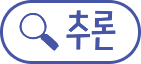 6
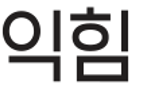 수 카드 6장을 한 번씩만 사용하여 만들 수 있는 가장 큰 세 자리 수와 가장 작은 세 자리 수의 차를 구해 보세요.
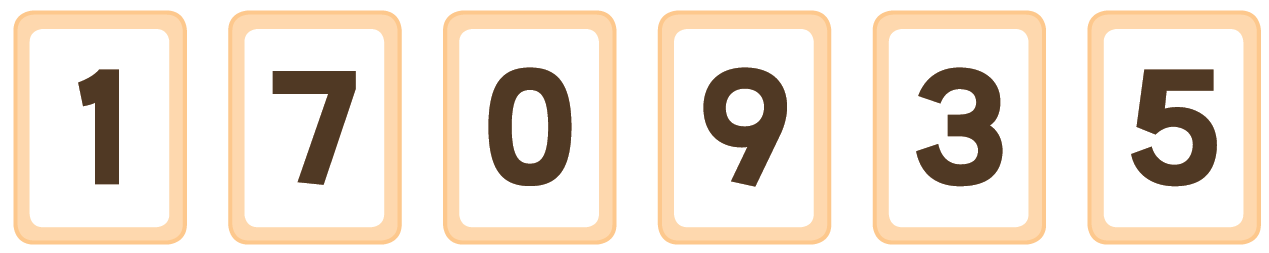 (              )
872
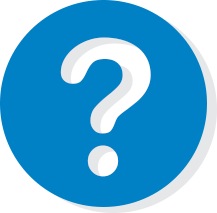 차시 시작
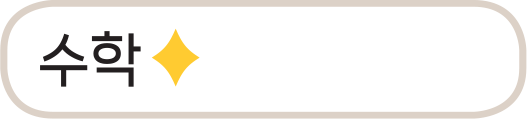 도입
1
2
3
4
5
6
7
18~19쪽
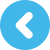 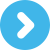 /
9
10
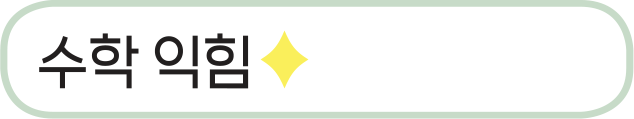 12~13쪽
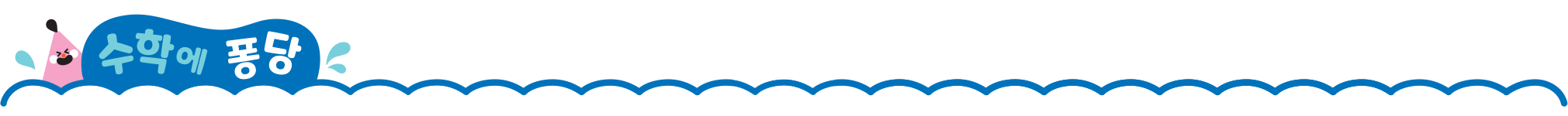 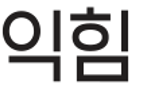 뺄셈 기호 ‘-’는 어떻게 탄생했을까요?
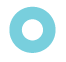 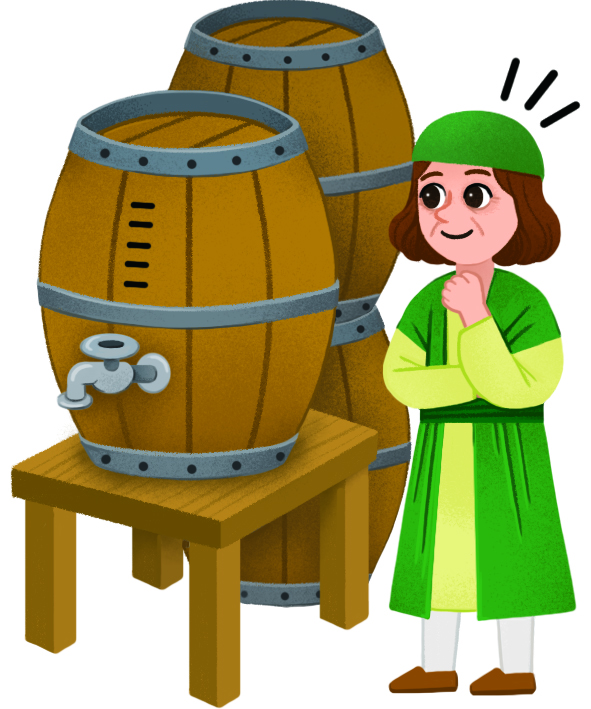 우리가 쓰고 있는 뺄셈 기호 ‘-’는 1400년대 독일의 수학자 비트만(Widmann, J.,1462~1498)이 처음 사용했다고 알려져 있어요. 비트만은 포도주를 담은 통에 포도주가 줄어든 양만큼 눈금(-)으로 표시하는 것을 보고 뺄셈 기호 ‘-’를 생각해 냈다고 해요.
[출처:  박영수, “지도 없이 떠나는 101일간의 수학의 세계”]
차시 시작
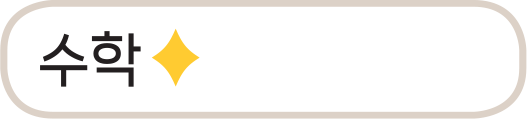 도입
1
2
3
4
5
6
7
18~19쪽
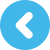 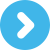 /
10
10